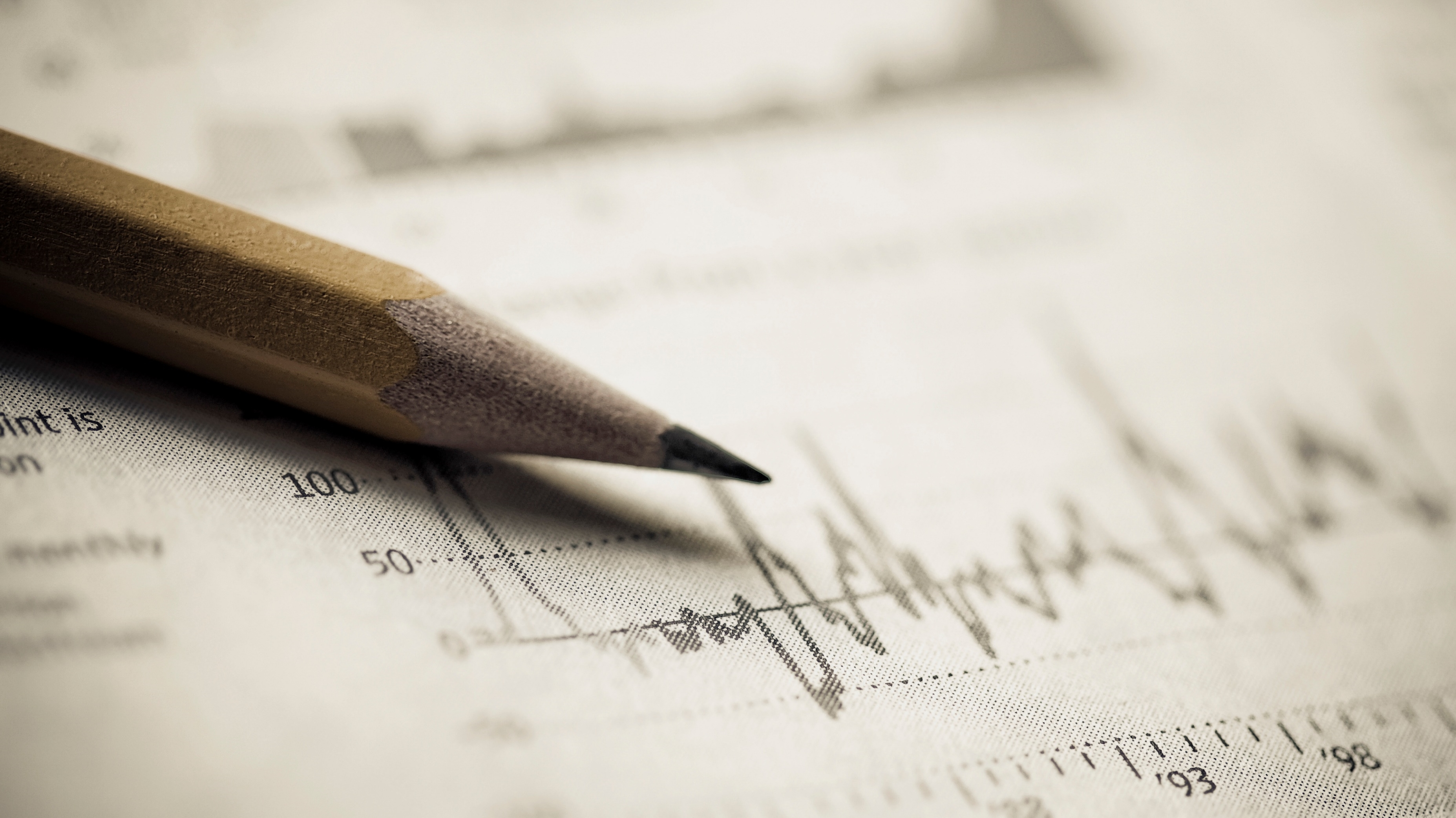 My Master’s Journey
Lisa Els – master’s in nursing (research)
2024
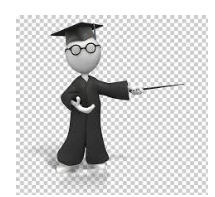 Introduction
Thank you to the university for inviting me to take part in this orientation programme.
 Thank you to you, the students, for your time and for allowing me to share my journey with you
Congratulations on your decision to further your studies 
This is one of the best decisions you could make for yourselves
I will be sharing: my topic, the process, some of the challenges I faced, the highlights and finally some tips to guide you along your own study journeys.
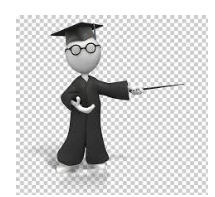 Who am I?
I am currently in the role of a Nurse Manager at a private mental health clinic in East London.
I am a wife and a mother to a wonderful son
I graduated with a B.Cur degree from the University of Port Elizabeth in 1991 and have been in the private hospital industry ever since.
In 2000, I obtained an Advanced University Diploma in Nursing Management from the University of Potchefstroom
In 2003, I obtained an Advanced University Diploma in Nursing Education from the University of Potchefstroom (cum laude)
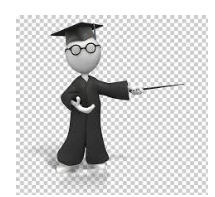 Who am I?
Between 2003 and 2009, I held numerous management positions as well as being a clinical training specialist and dabbling in a bit of Infection Prevention in a Private Hospital group in East London
I continued to undertake numerous short courses, mostly in management skills
In 2009, I stepped out of a senior role and went back to the floor into an Intensive Care Unit which was possibly the best period of my whole nursing career – where I saw life, death, despair and hope all rolled into one!
True to my spirit of being a lifelong learner, I completed an Advanced Diploma in Critical Care Nursing, graduating cum laude
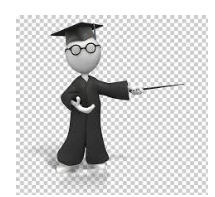 Who am I?
Management and training lured me out of ICU and my management role started again to where I am currently placed at present.
To be the best possible version of oneself, I believe that one needs to continually grow and look for opportunities to develop oneself in whatever way possible.
As a Nurse Manager, in order to be influential and assist others to be the best that they can be, I decided that my study days were not over and hence, I find myself in this position, telling you all about my journey in further post graduate studies and I enrolled for a Masters with a local university. 
However, I decided to stop midway during the year and the following year, I enrolled with my alma mater, then NMMU and now NMU for a Master of Nursing (Research) degree.
Choosing my topic
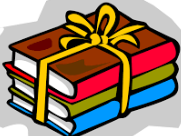 This changed many times – starting with Patient Satisfaction. This was an area of particular interest to me as it related to my workspace, but this changed numerous times and slowly, very slowly… evolved into the final topic which was UNIT MANAGERS’ PERCEPTIONS OF COMPASSION FATIGUE AMONG NURSES AT PRIVATE HOSPTIALS IN THE EASTERN CAPE
Choosing a topic was guided by my supervisor and co–supervisor as well as the literature I was reading – it is important to choose a topic that you are passionate about – “what blows your hair back?”; ”What floats your boat?” Only then will you find yourself one hundred percent invested in your study.
My supervisors also changed in the early stages of my study, and this took some adapting to – both from the supervisor side and from my side – building a relationship and developing a communication method which suited us both – this is an extremely important part of your study journey and is key to the successful completion of your degree.
The process
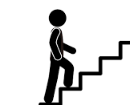 My whole study was conducted via WhatsApp voice notes and Zoom, changing to MS TEAMs
I only met with my supervisor and co-supervisor once in person and that was to present my proposal
My proposal was accepted with many changes needing to be done 
Once approved by the Ethics committee at the University, I had to obtain approval from the company where I was conducting the study
Once this was achieved, I could begin my data collection BUT THEN…..
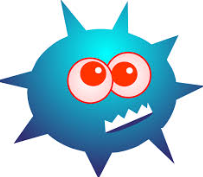 COVID-19’s impact on my study
Initially I had thought of focus groups to collect my data, but this could not be because of the COVID-19 restrictions
There was a long delay as I had to wait until the end of the 5th wave to collect the data as the participants were very much involved in the pandemic and I had to respect their limitations and time.
Data collection then took place via MS TEAMS and took the form of individual interviews – many advantages – such as being able to remove masks thereby picking up on non-verbal cues as well as the transcription and recording capabilities of MS TEAMS which assisted me immensely when analysing data as I could listen as many times as I needed to, in order to enhance the quality of the data collected.
Challenges
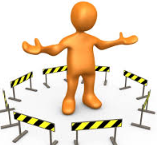 Coming from a clinical, non-academic setting, there was little support for studies
Demanding workspace and position with 11-hour days and 24/7 on call 365 days of the year
Healthcare worker amid a global pandemic
Lockdown
Challenges (con)
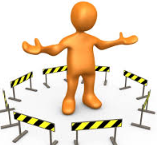 Fear of COVID-19 – allaying my own fear, that of my staff and of my family
Distance learning
IT challenges – better with a ventilator than a computer!
Personal challenges = family, theft of my laptop and ALL my data, illness and bereavement – in short…
THE WORLD DOES NOT STOP WHILE YOU ARE STUDYING!
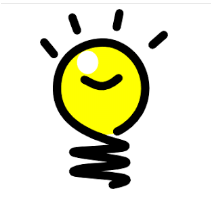 Highlights
Loved the whole process
The feeling of personal growth
Adding to the body of knowledge  - being part of the greater good 
Feeling of empowerment – knowledge is power – improved self esteem
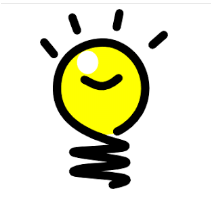 Highlights
Lifelong learning – ZOOM, MS TEAMS, new knowledge, learning the “Research Language”
Building relationships with participants and my supervisor and co-supervisor – I cannot emphasize the importance of this enough – they are what kept me going and engaged in what could have been a very lonely journey
Incredible “buy-in” from the participants which I found extremely humbling
Amazing support from fellow managers in the workplace to assist and enable the interviews to take place which I found humbling
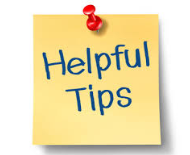 TIPS
COMMIT to the process
Be patient – with yourself and the process – it is not easy – it would not be a post grad degree if it was
As my current supervisor said, “ROME WAS NOT BUILT IN A DAY”
Be consistent
Make set times as per your own schedule – it must be realistic – SMART goals
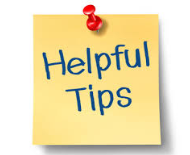 TIPS
Find a space in your home
Set goals and stick to them wherever possible
Find a support person
Communicate often with your supervisor – around the topic, concerns, etc.
READ, READ, READ….
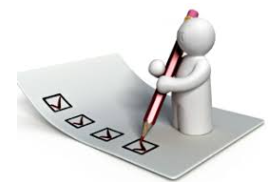 In conclusion
Enjoy every minute
Listen to your supervisors – they are the experts that will get you over the winning line
The initial hard work makes the end much easier 
Understand that this is not a quick process – the sooner you understand this, the less anxious and frustrated you will be 
IF ROME WAS BUILT IN A DAY, GRADUATION WOULD BE A DAILY OCCURRENCE.
Be proud to be adding to the world of research in your own small way
“Not all of us can do great things. But we can do small things with great love”
Mother Teresa
Questions